Building Successful Relationships
An Emily PostBusiness Etiquette Seminar
DATE
“Welcome” It is my pleasure to be here with you today.
[Speaker Notes: See familiar names
1st of a series. One each month. Grand vision is that they will play together to paint a bigger picture.
Keep you eyes open for next time. almost full registartion again this time.
Follow up email will have download link, pdf, resource links.
First hashtag #epitweet]
Agenda
Welcome, Introduction	8:30-8:45
Why Business Etiquette	8:45-9:00
What Is Etiquette?	9:00-9:20
Difficult Situations	9:20-10:00
Break	10:00-10:15
Communications	10:15-10:45
Enhancing Your Image	10:45-11:05
Introductions	11:05-11:15
Business Social	11:15-11:45
Dining Etiquette	11:45-12:15
Break	12:15-12:30
Lunch and Dining Etiquette	12:30-1:40
The 24/7 Professional	1:40-1:50
Close and Evaluation	1:50-2:00
Why Business Etiquette?
Maximize the opportunity for your individual success.
Maximize the opportunity for organization’s success.
[Speaker Notes: After lunch I will give you specifics for each of these.
Consider CVHH&H
	Improvement in customer satisfaction scores
Consider Philadelphia Financial Services firm
	Commented on improved tone/atmosphere in workplace after seminar]
Two Concepts
Bruno
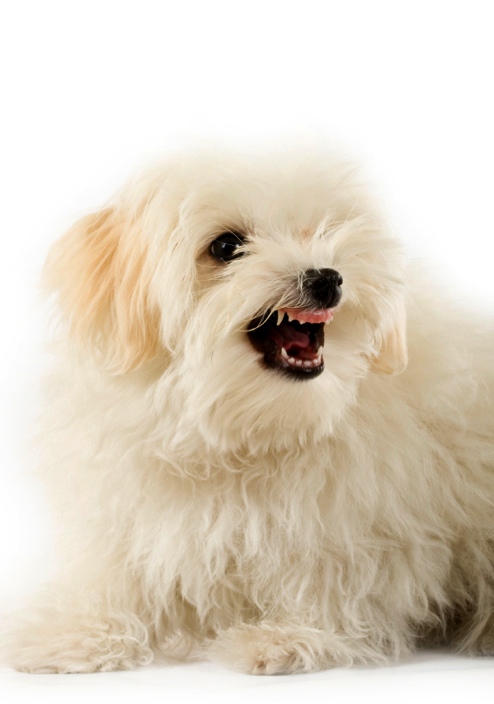 Yap!
Yap!
Yap!
Yap!
Yap!
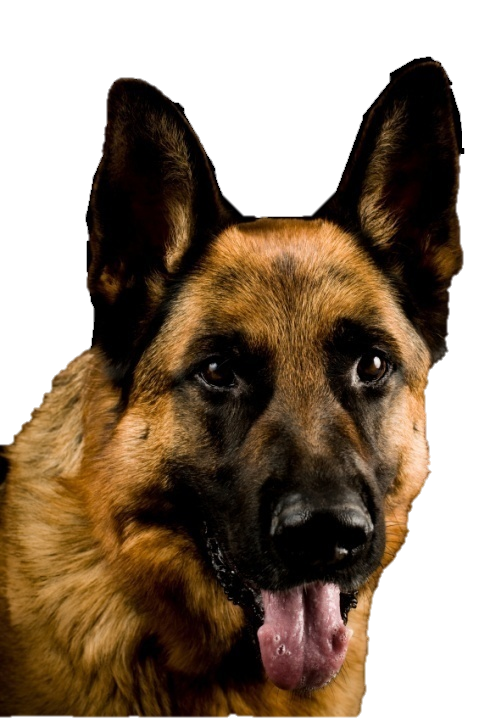 Yap!
Yap!
It’s not just if you decide to do it, it’s HOW you decide to do itthat matters.
AP/IPSOS Manners Poll
On a frequent or occasional basis, do you encounter people using their cell phones rudely?
89%
8%
Have you used your cell phone in a loud or annoying manner in the past few months?
Rudeness
It’s easier to see rudeness in others than in yourself.
Rudeness isn’t always intentional.
[Speaker Notes: Rudeness is more easily seen in others than in ourselves.

Rudeness is not intentional.

The perspective of other people, especially in busines,s really matters.

With those two concepts, HOW and PERSPECTIVE, I have only three goals to ask people to consider adopting into their lives.]
Two Concepts
PERSPECTIVE   matters.
The HOW matters.
Today’s Goals
Think Before Acting
Make Choices That Build Relationships
Do It Sincerely
Believable
Genuine
Confident
Etiquette Quiz
It’s been a difficult week. Finally, you get home, and in an email you vent to a friend/co-worker about your boss. The next day you realize your friend/co-worker has sent you and everyone else in your office, including your boss, a reply.
Have your friend send a message telling people to delete his message without reading it.
Start work on your resume.
Ask to talk to your boss as soon as she comes into the office.